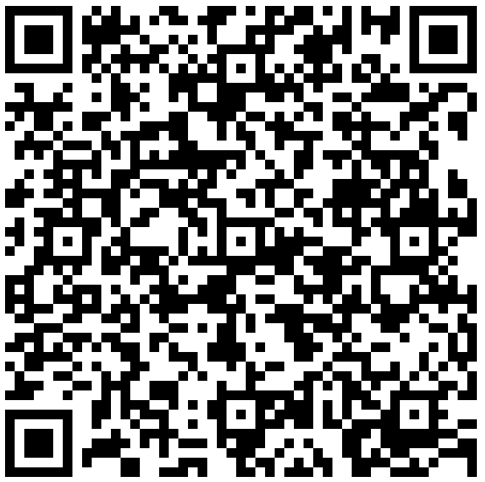 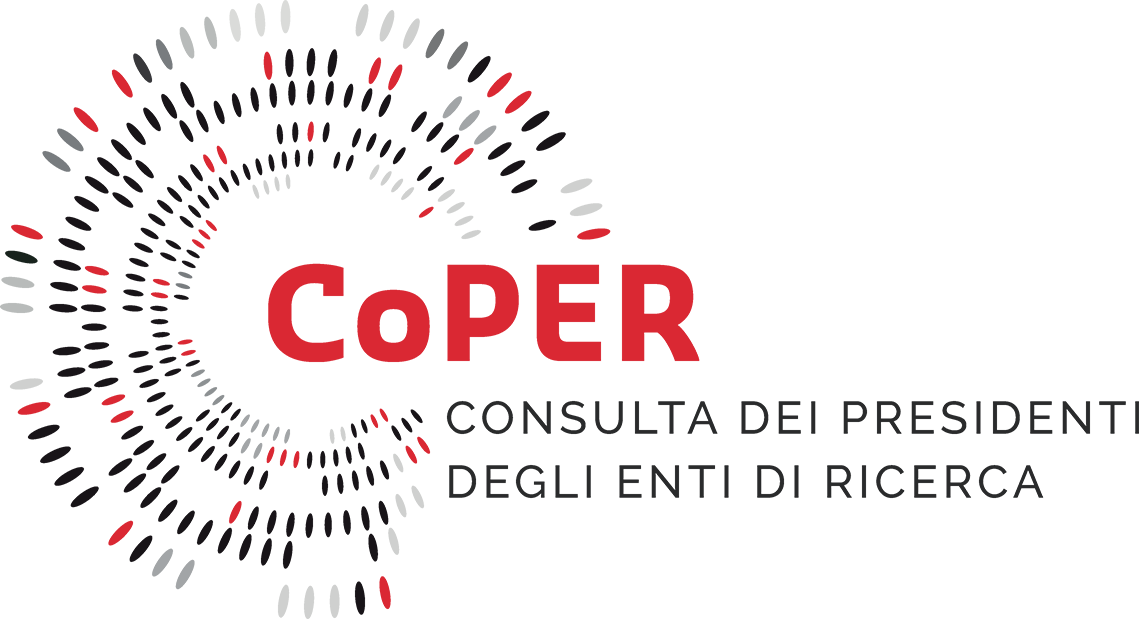 Gruppo Open Science
Panoramica sulle politiche istituzionali dei dati negli EPR
Coord. Mario Locati (INGV), Stefano Bianco (INFN), Anna Grazia Chiodetti (INGV)
Contributi di Angela Saraò (OGS), Monica Sala e Daniela Palma (ENEA),Riccardo Scano (CREA), Carlo Cipolloni (ISPRA), Dario Menasce (INFN)
Convegno OpenScience @ INAF
INAF, Sede Centrale, Roma, 14-15 dicembre 2023
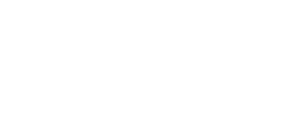 Gli Enti Pubblici di Ricerca in Italia
* senza rappresentante nel Gruppo di Lavoro Open Science di CoPER
2
Il Gruppo Open Science della CoPER
Fine 2021		  Il gruppo prende forma, INFN e INGV coordinano
Dicembre 2022	  Primo convegno dal titolo “ Enti pubblici di ricerca per la Scienza Aperta”
Febbraio 2023	  Documento programmatico legato agli assi di intervento del PNSA
Maggio 2023	  Pubblicato il risultato del sondaggio sulle politiche per l’Open Access
Luglio 2023	  Pubblicato il risultato del sondaggio politiche di gestione istituzionale dei dati
Ago-Ott 2023	  Pubblicate linee guida e monitoraggio delle APC
Ottobre 2023	  Monitoraggio delle politiche di gestione istituzionale dei dati
Dicembre 2023	  Monitoraggio delle politiche e infrastrutture per l’Open Access

Homepage							Pubblicazionihttps://home.infn.it/coper/openscience.html		https://www.openaccessrepository.it/communities/conper-os/
3
Un crescendo di indicazioni europee sempre più vincolanti
Raccomandazione (UE) 2018/790 della Commissione Europea del 25 aprile 2018Accesso all'informazione scientifica e sulla sua conservazione[non vincolante]

Direttiva (UE) 2019/1024 del Parlamento e del Consiglio Dell'UE del del 20 giugno 2019Apertura dei dati e al riutilizzo dell'informazione del settore pubblico[si limita a stabilire degli obiettivi]

Regolamento (UE) 2023/138 della Commissione Europea del 21 dicembre 2022Elenco di serie di dati di elevato valore e le relative modalità di pubblicazione e riutilizzo[specifico e vincolante]
4
Il legislatore nazionale ha chiarito aspetti fondamentali (1 di 2)
La Direttiva UE 2019/1024 è stata recepita con il D.Lgs. 8 novembre 2021 n. 200che modifica il D.Lgs. 24 gennaio 2006 n. 36 definendo:
Titolare del dato: la pubblica amministrazione o l'organismo di diritto pubblico che ha originariamente formato per uso proprio o commissionato ad altro soggetto pubblico o privato il documento che rappresenta il dato, o che ne ha la disponibilità[art. 2, c. 1, lett. e]
Licenze: le pubbliche amministrazioni, gli organismi di diritto pubblico e le imprese pubbliche nonché le imprese private di cui all'articolo 1, comma 2-quater, adottano licenze standard, disponibili in formato digitale, per il riutilizzo dei propri documenti[art. 8, c. 1]
Licenza standard per il riutilizzo: il contratto, o altro strumento negoziale, ove possibile redatto in forma elettronica, compatibile con le licenze pubbliche standardizzate disponibili online, nel quale sono definite le modalità di riutilizzo in formato digitale dei documenti[art. 2, c. h]
5
Il legislatore nazionale ha chiarito aspetti fondamentali (2 di 2)
Con la modifica del D.Lgs. 24/01/2006 n.36 viene introdotto l’Art. 9-bis Dati della ricerca
1. I dati della ricerca sono riutilizzabili a fini commerciali o non commerciali conformemente a quanto previsto dal presente decreto legislativo, nel rispetto della disciplina sulla protezione dei dati personali, ove applicabile, degli interessi commerciali, nonché della normativa in materia di diritti di proprietà intellettuale ai sensi della legge 22/4/1941, n. 633, e dei diritti di proprietà industriale ai sensi del decreto legislativo 10/2/2005, n. 30.
2. La previsione del comma 1 si applica nelle ipotesi in cui i dati siano il risultato di attività di ricerca finanziata con fondi pubblici e quando gli stessi dati siano resi pubblici, anche attraverso l'archiviazione in una banca dati pubblica, da ricercatori, organizzazioni che svolgono attività di ricerca e organizzazioni che finanziano la ricerca, tramite una banca dati gestita a livello istituzionale o su base tematica.
3. I dati della ricerca di cui ai commi precedenti rispettano i requisiti direperibilità, accessibilità, interoperabilità e riutilizzabilità.
6
Le Linee Guida dell’Agenzia per l’Italia Digitale (AgID)
Il Consiglio di Stato ha chiarito che le Linee Guida AgID sonoatti amministrativi generali che contengono regole tecniche di carattere vincolante.
Altre linee guida qui https://www.agid.gov.it/it/linee-guida
7
La costruzione del sondaggio (gennaio - febbraio 2023)
Osservatorio sulla Scienza Aperta (2021). Scheda di rilevazione. Conferenza dei Rettori delle Università Italiane (CRUI). https://osa.crui.it/scheda-rilevazione-iniziative-open-science-negli-atenei-italiani/
Task Force Data Lake (2022). ICDI Task Force Data Lake: questionario su infrastrutture digitali dati esistenti e sui desiderata dei vari partner. Italian Computing and Data Infrastructure (ICDI)https://forms.gle/xPBMBvx1qxonMGHk8
Locati M., Saraò A., Giorgetti A., Vigni R. (2022). Indagine speditiva gestione dati. Gruppo Open Science CoPER. https://shorturl.at/evx08
O’Neill, G. (2022). Monitoring Framework for National Contributions to EOSC. Zenodo.https://doi.org/10.5281/ZENODO.7410762 
Chiodetti A.G., Gasperini A., Locati M. (2022). Politiche e infrastrutture per l’Open Access per pubblicazioni e letteratura grigia. Gruppo Open Science CoPER. https://shorturl.at/DFVWZ
Galimberti P. (2023) Bozza schema di monitoraggio attività di Open science. Associazione italiana per la promozione della scienza aperta (AISA). https://services.d4science.org/web/osobservatory_it
O’Neill, G. (2022). Monitoring Framework for National Contributions to EOSC. Zenodo.https://doi.org/10.5281/ZENODO.7410762
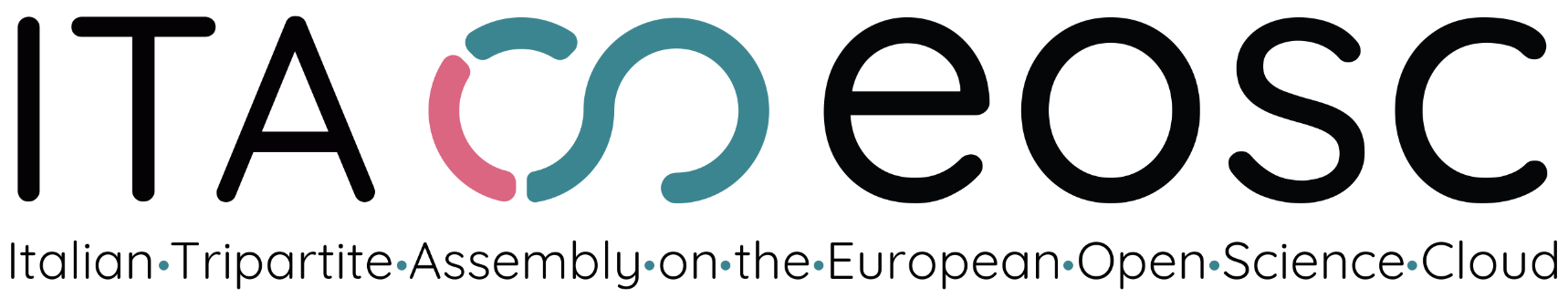 Roma, 5 giugno 2023, https://open-science.it/de/itaeosc2023
8
Struttura e somministrazione del sondaggio
Struttura basata su una versione semplificata di quanto proposto daEOSC Steering Board per avere un quadro di monitoraggio dei contributi nazionali,che per ciascuna azione di indirizzo chiede di indicare un esempio concreto
(O’Neill, 2022).
Il sondaggio è stato costruito e compilato usando la piattaforma Google Forms.
Due questionari: uno sulle politiche e uno sulle pratiche.
La compilazione è stata avviata il 24 marzo 2023 e si è conclusa il 14 giugno 2023.
Al questionario sulle politiche hanno risposto 14 EPR su 20.
Al questionario sulle pratiche hanno risposto 8 EPR su 20.
Tavolo di lavoro per l’implementazione del PNSA https://shorturl.at/zUYZ8
9
Risultati - Politiche istituzionali
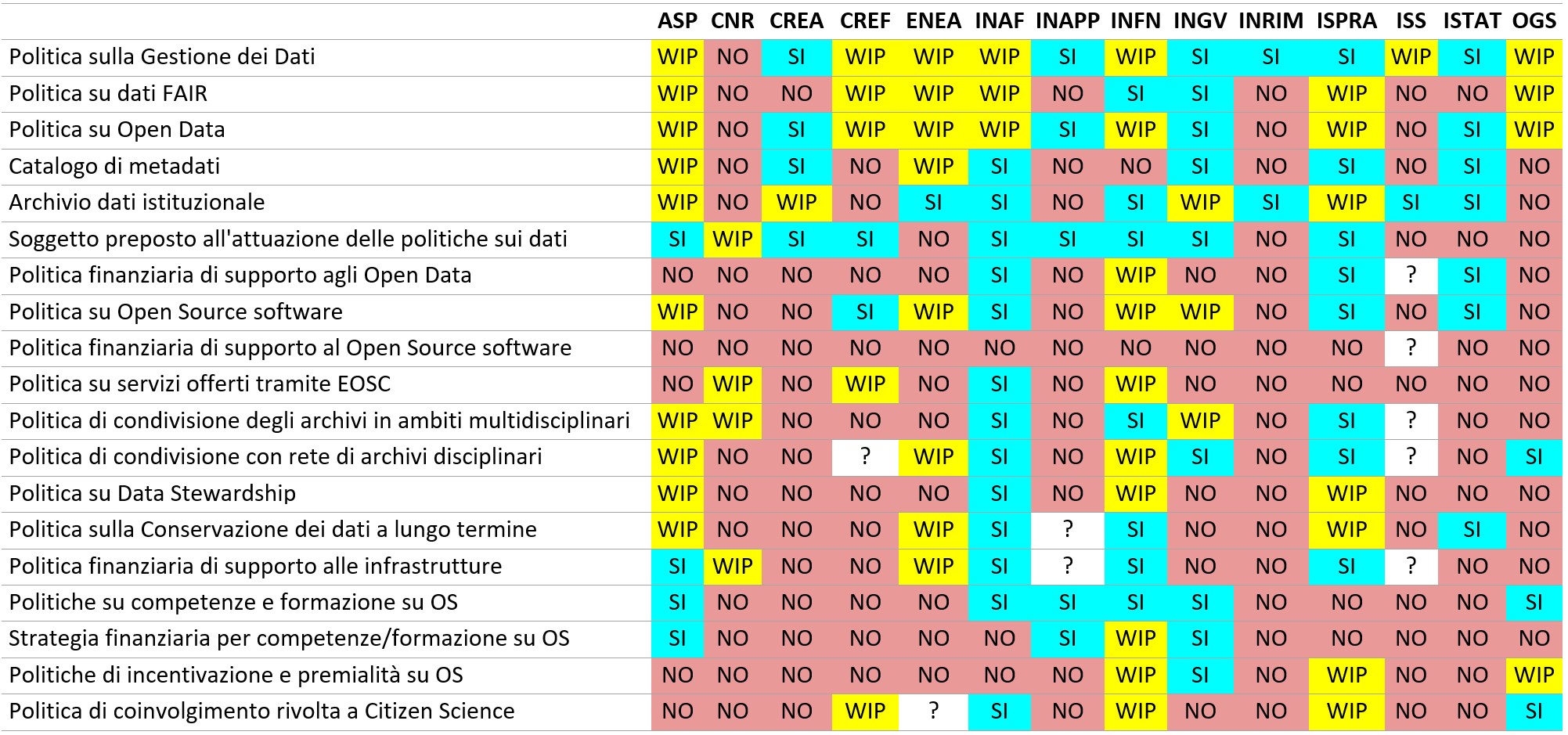 10
Risultati - Casi studio
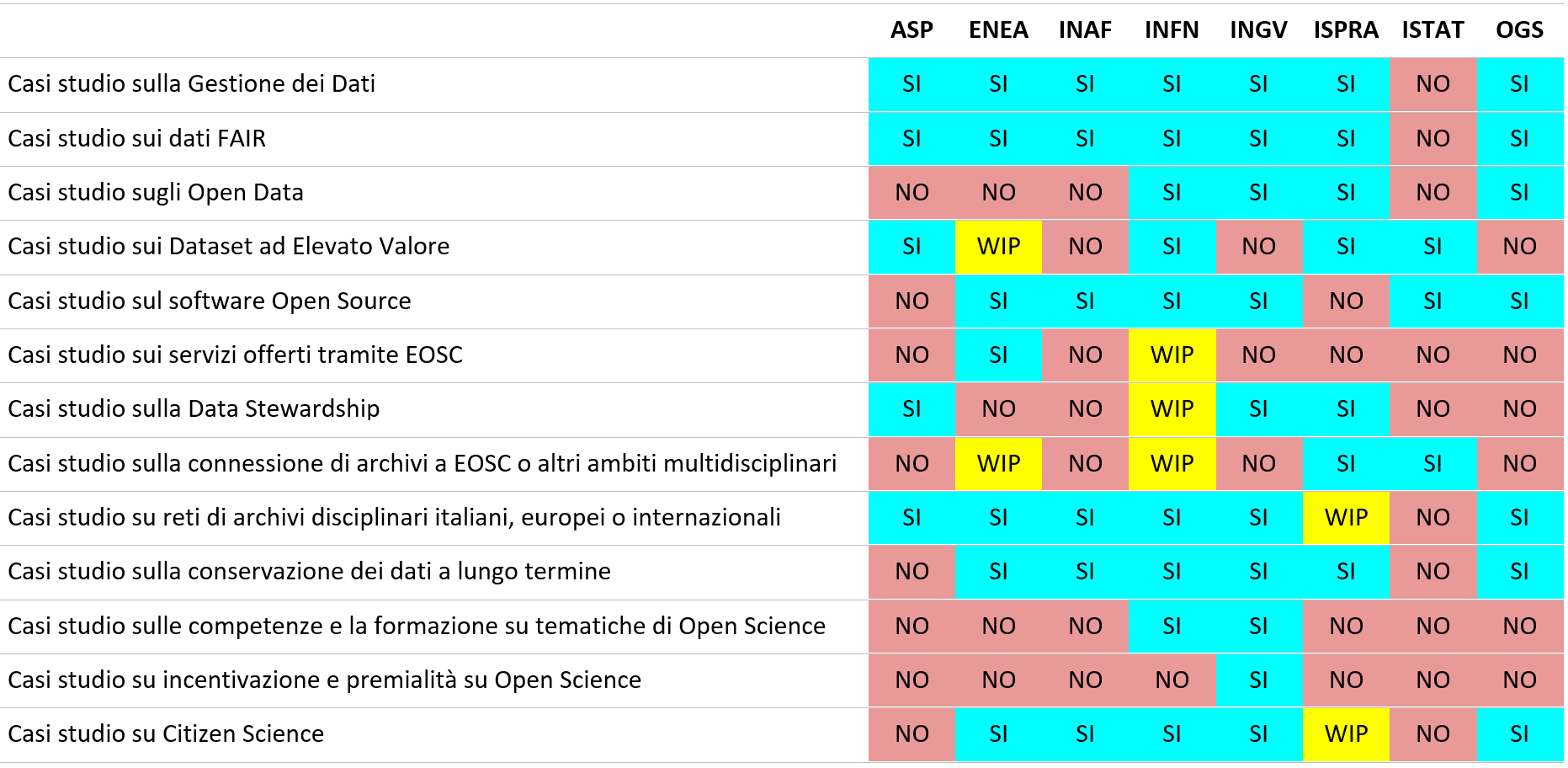 11
Criticità riscontrate durante la compilazione
Alcune domande entrano in aspetti gestionali ancora poco diffusi legati ai dati.Negli EPR senza una una figura istituzionale demandata alla gestione dei dati,i compilatori del sondaggio hanno faticato a reperire le informazioni.
Non è stato sempre possibile fornire un indirizzo web per i documenti istituzionali perché in molti casi non si tratta di documenti pubblicio comunque pubblicamente disponibili sul web.
Diversi EPR trovano difficoltoso districarsi nel quadro normativo complessoper identificare i soggetti preposti all’attuazione delle politiche sui dati.Per l’adozione di una politica dei dati serve una stretta sinergia tra figure professionali di ambiti estremamente diversi, legale, politico, manageriale, tecnologico e gestionale.
12
Pubblicazione dei risultati
I risultati sono pubblicamente consultabili nel rapporto citabile come:
Locati M., Chiodetti A.G., Saraò A., Sala M., Palma D., Scano R., Cipolloni C., Menasce D., Bianco S. (2023). Risultati del sondaggio sulle politiche di gestione istituzionale dei dati scientifici. Gruppo di Lavoro Open Science della Consulta dei Presidenti degli Enti di Ricerca (CoPER). https://doi.org/10.15161/oar.it/77195
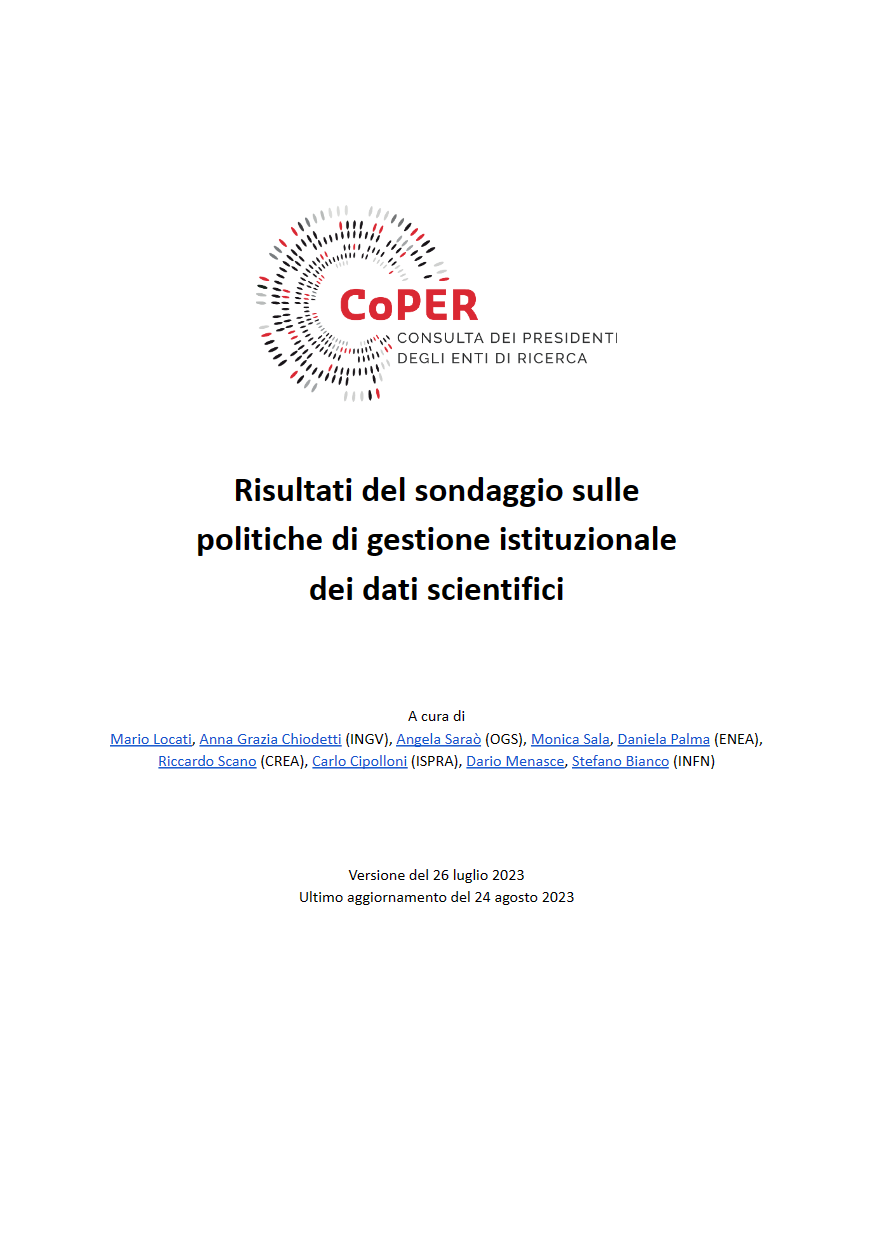 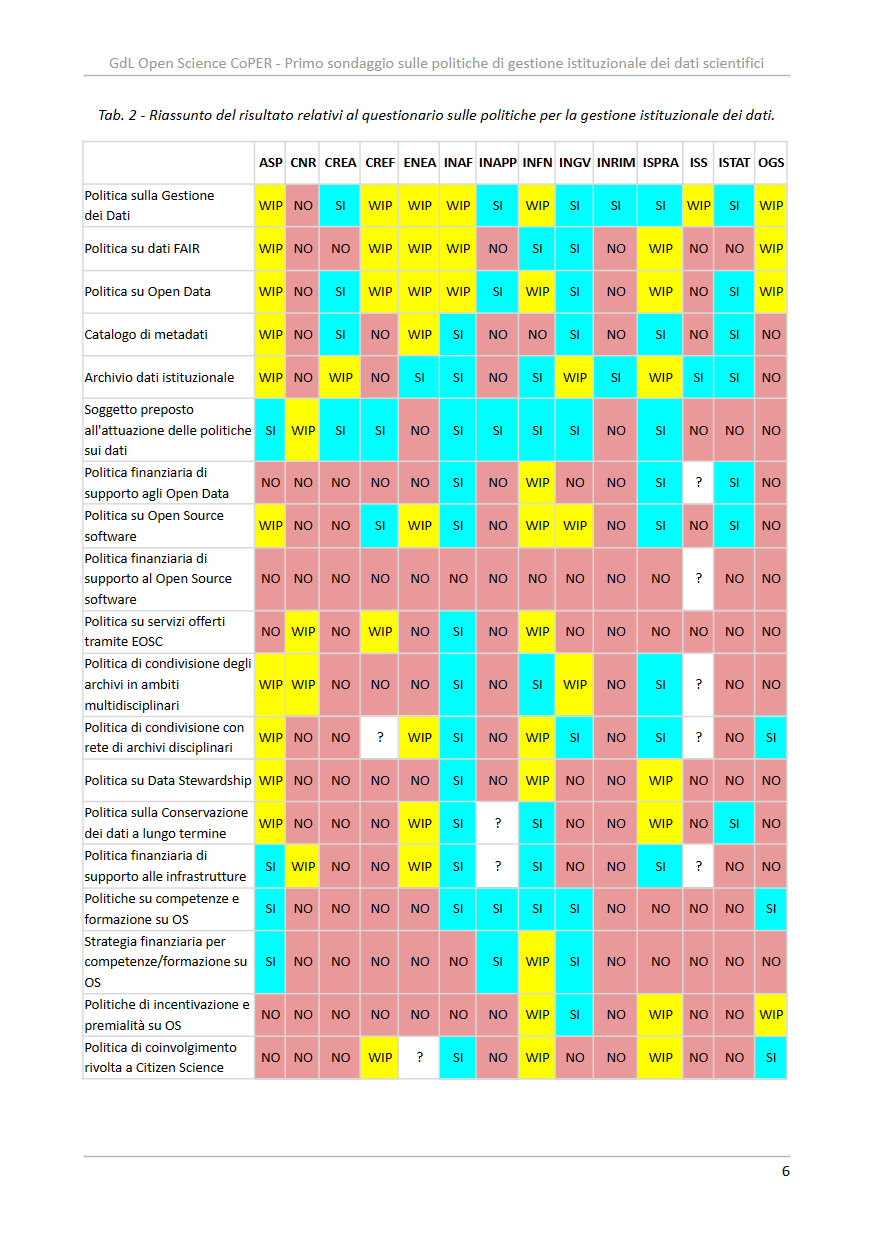 Scaricabile in formato
PDF, ODT, DOCX
13
Monitoraggio continuo delle politiche dei dati (e dell’Open Access)
Sulla stessa struttura del sondaggio concluso a giugno 2023,
abbiamo costruito un semplice sistema che permette a tutti i referenti di aggiornare la propria scheda istituzionale per fornire una fotografia sempre aggiornata delle politiche vigenti
https://home.infn.it/coper/opendata.html
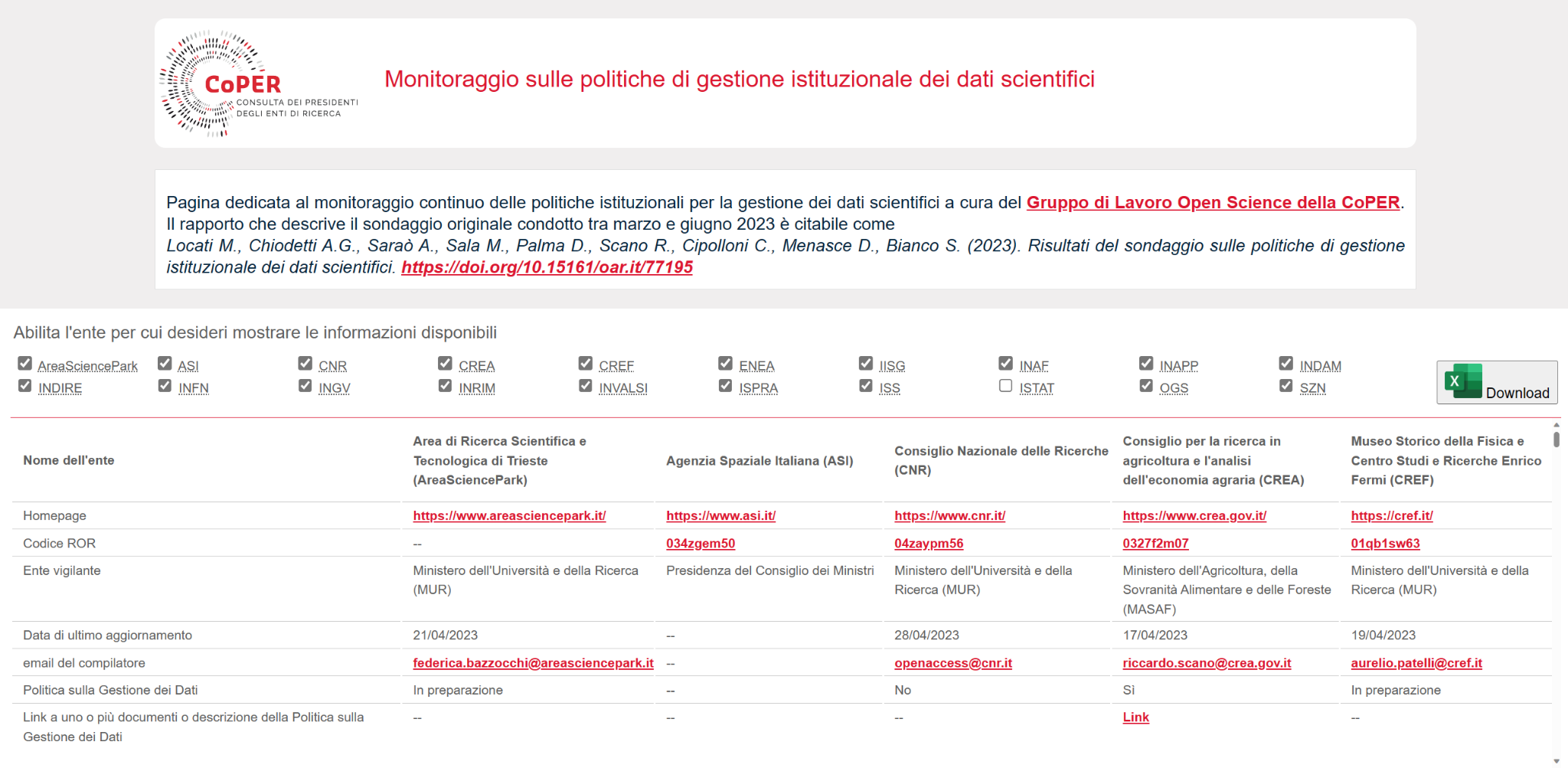 Scaricabile in formato
Excel (xlsx)
14
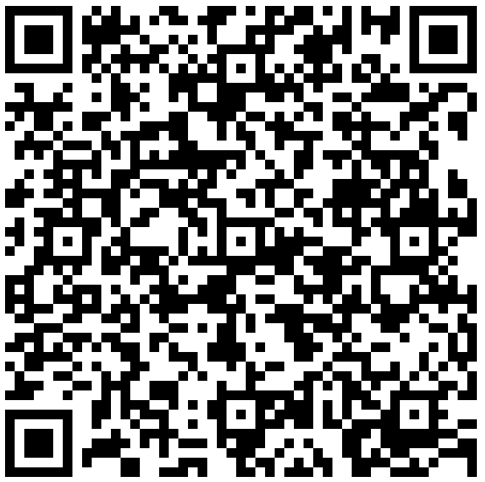 Per contattare il GdL Open Science di CoPER scrivete a
coper.openscience@lists.infn.it
https://home.infn.it/coper/openscience.html
15
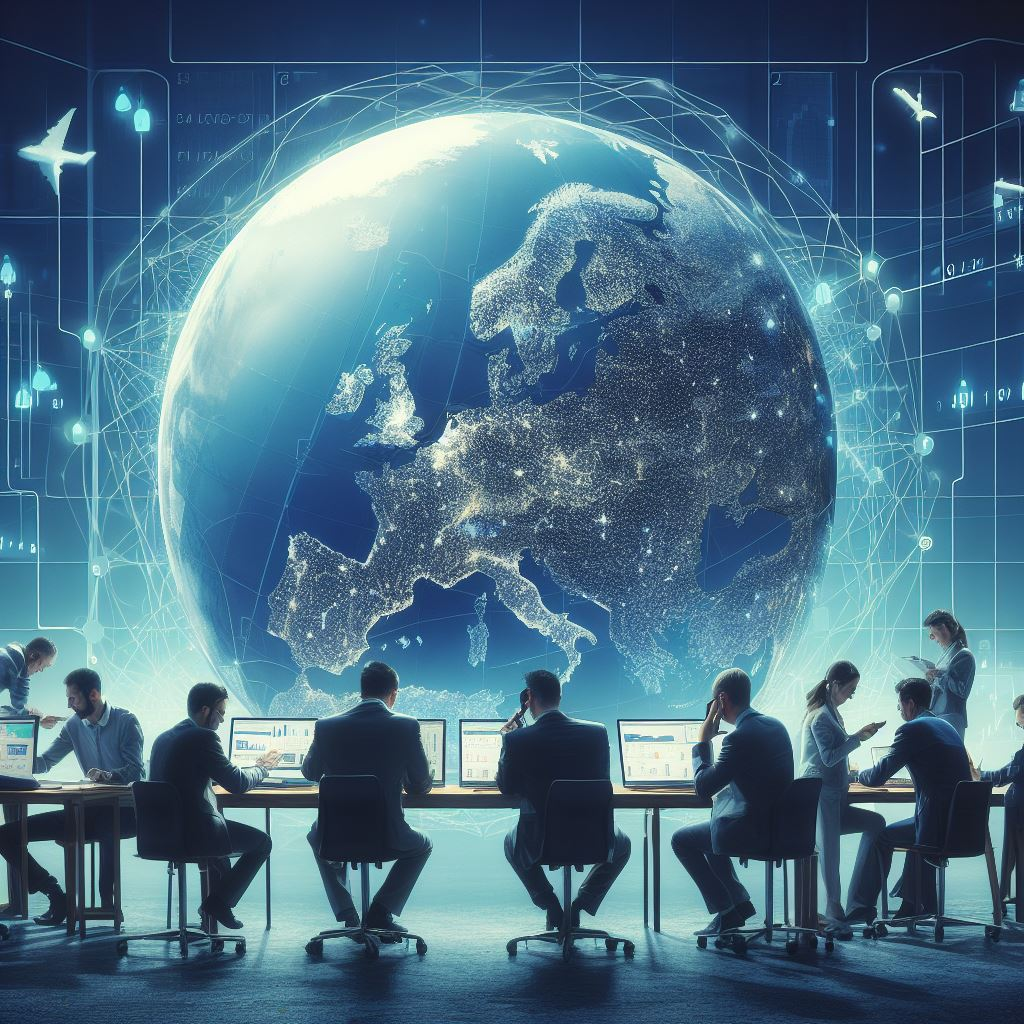 Panoramica sullapolitica dei dati
Panoramica sullapolitica dei dati
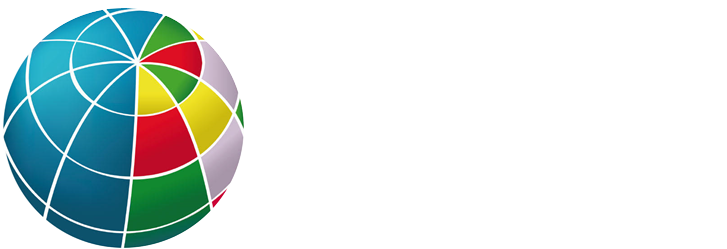 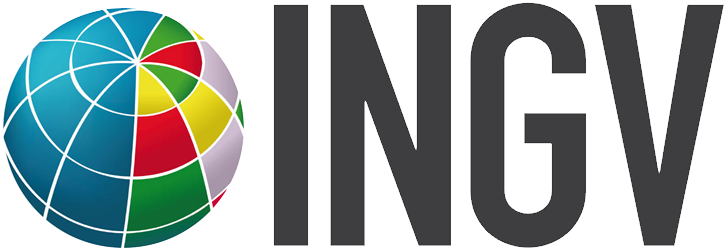 Mario Locati, Coordinatore Ufficio Gestione Dati INGV
https://istituto.ingv.it/ufficio-gestione-dati
ufficiogestionedati@ingv.it
Mario Locati, Coordinatore Ufficio Gestione Dati INGV
https://istituto.ingv.it/ufficio-gestione-dati
ufficiogestionedati@ingv.it
OpenScience@INAF				INAF, Sede Centrale, Roma, 14-15 dicembre 2023
Research Data Management (RDM)
I dati hanno un loro ciclo di vita
La loro gestione richiede
Coinvolgimento delle comunitàper la generazione e cura dei dati(Data Providers e Data Curators)
PLAN
REUSE
SHARING
GENERATION
VISUALISATION
ARCHIVE
Soluzioni tecnologiche per garantire interoperabilità (Data Stewards)
Strutturazione e governance del processo(Data Managers)
Data Management Plans (DMPs)
Risorse e competenze
INTERPRETATION
PROCESS
ANALYSIS
17
Principi FAIR per i dati
InteroperabiliArmonizzazione, Gestione qualitàLeggibili dalla macchina
RiutilizzabiliFormati di codifica aperti 
Tracciabilità
Licenze aperte
Valore per la Comunità Scientifica
AccessibiliAccesso con protocolli informatici standard
TrovabiliIdentificativi
Metadati
Sforzo necessario per la gestione dei dati
→ Vedi i livelli del modello “Five stars of open data”
Adattato da https://k-rns.github.io/workshop_data_reuse/
18
Istituto Nazionale di Geofisica e Vulcanologia (INGV)
Dipartimenti
• Terremoti
• Vulcani
• Ambiente
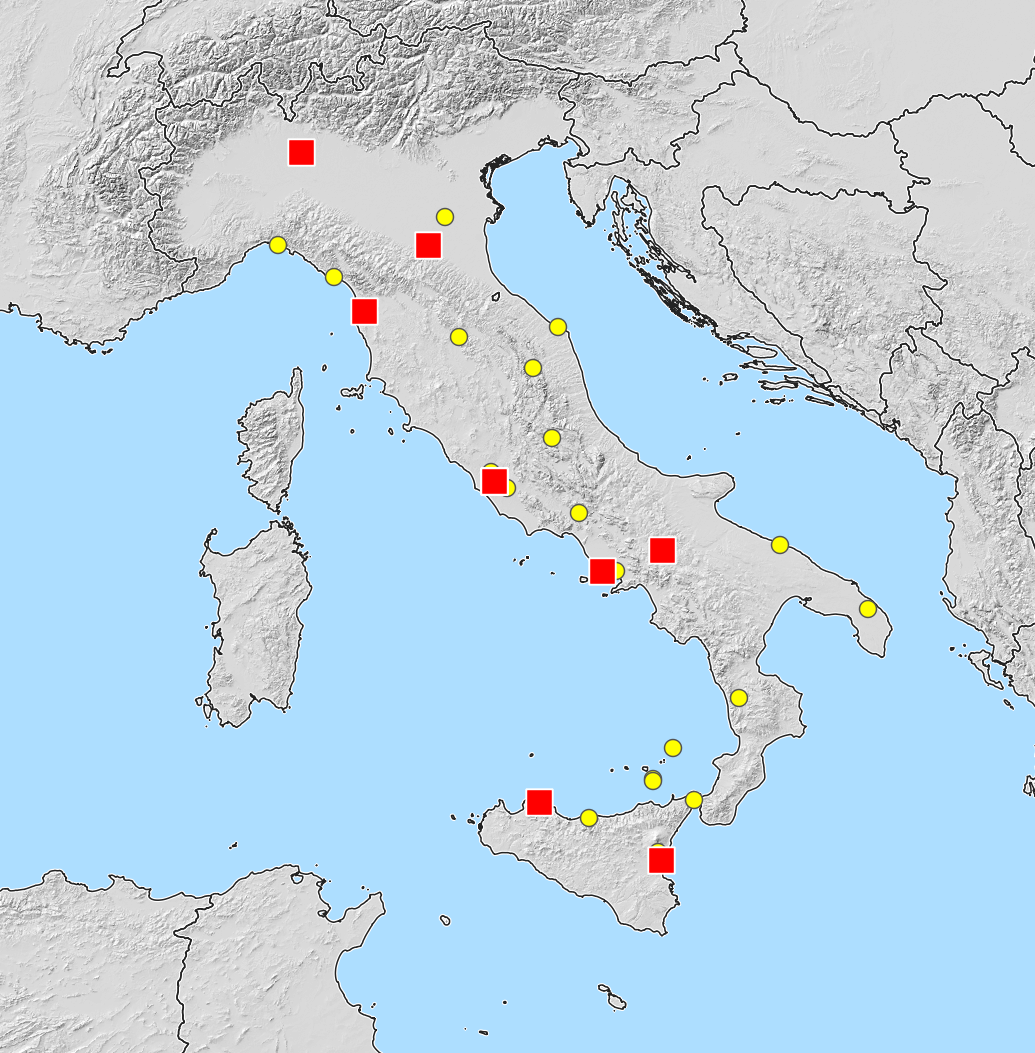 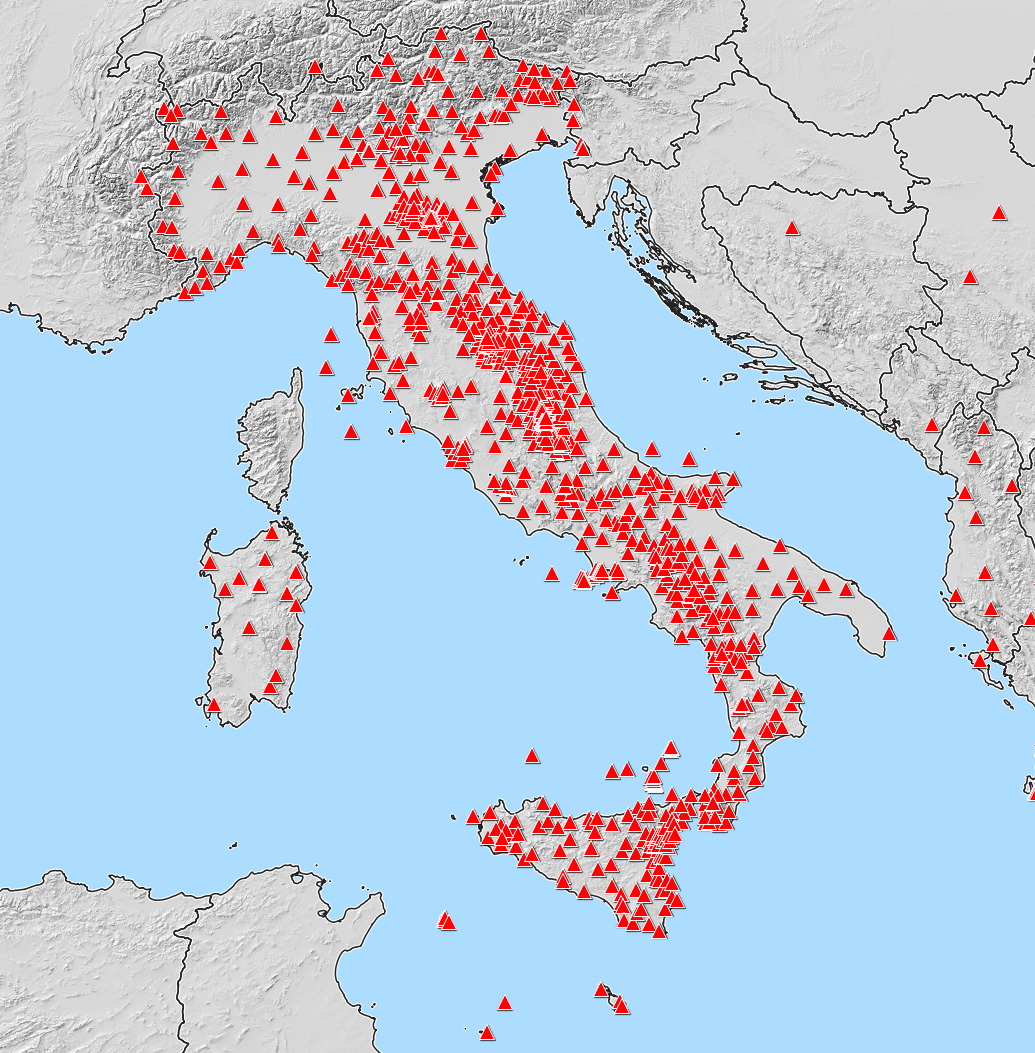 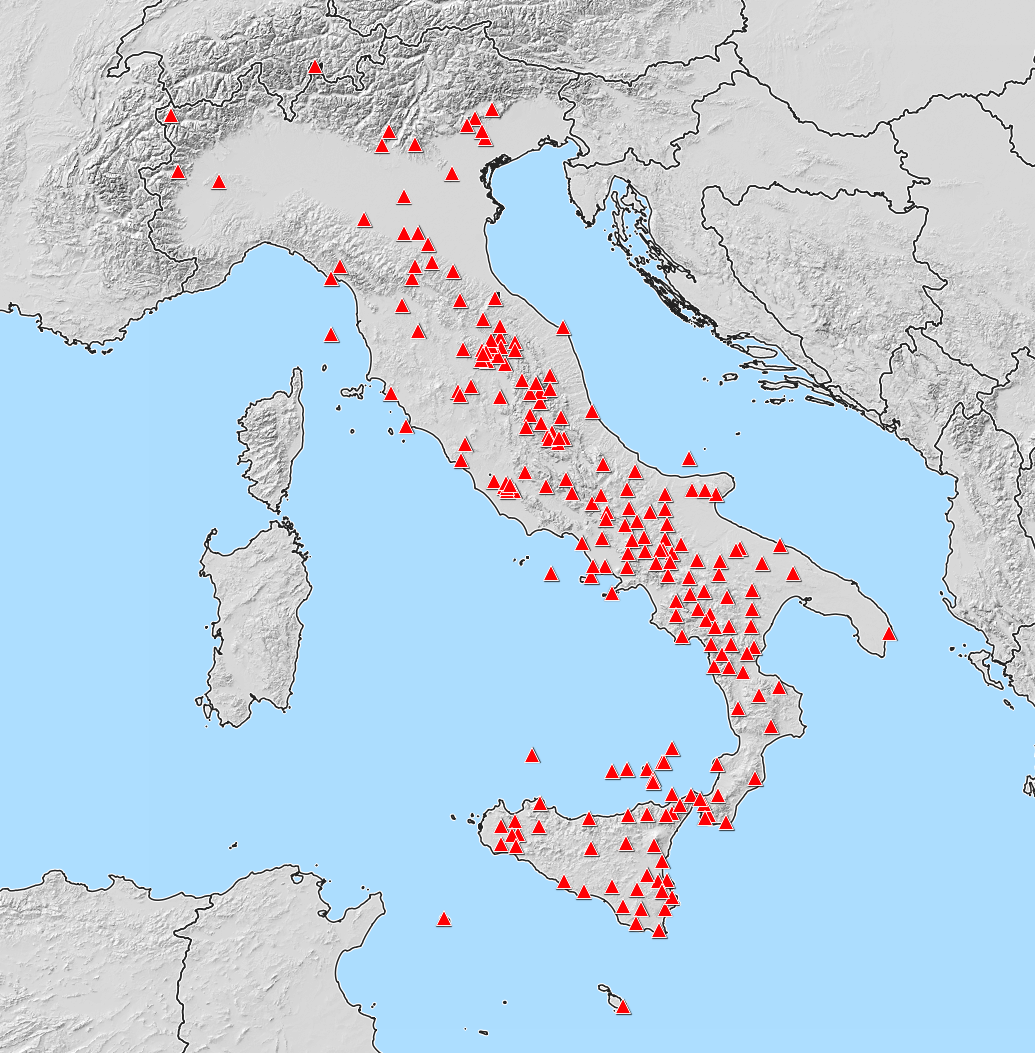 Milano
Bologna
Pisa
Roma
Grottaminarda (AV)
Napoli
Palermo
Catania
Head office
   Main branches
   Secondary offices
~ 1000 persone
Seismic stations
     Volcanoes
GPS Receivers
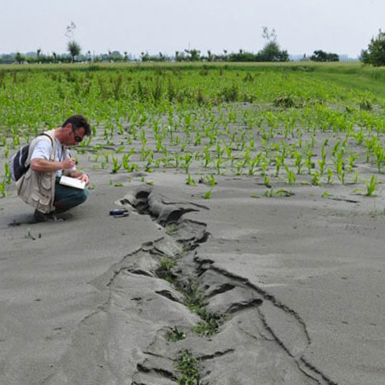 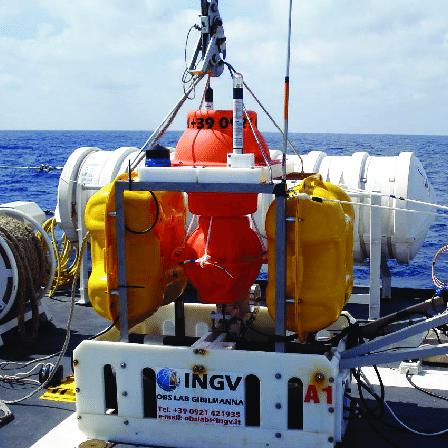 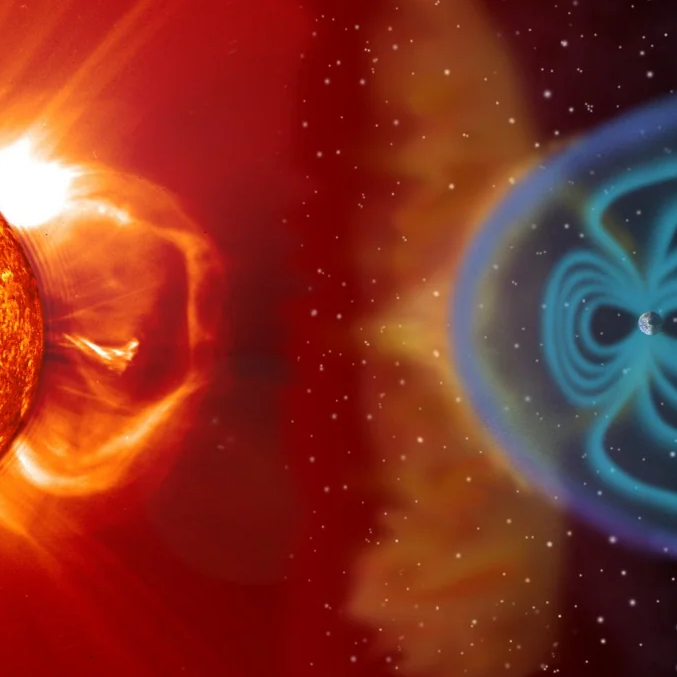 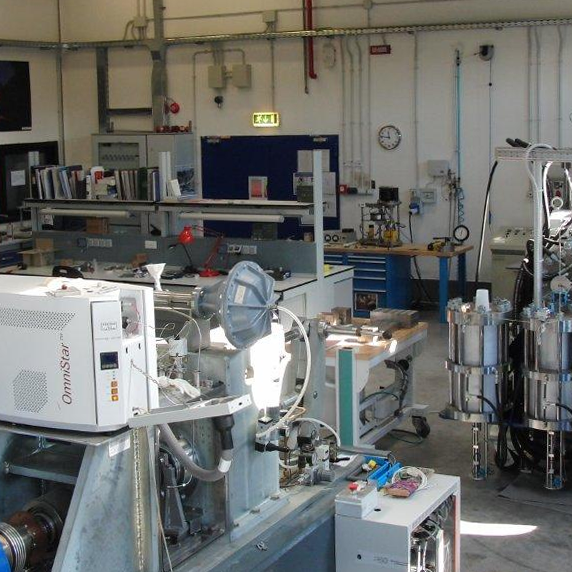 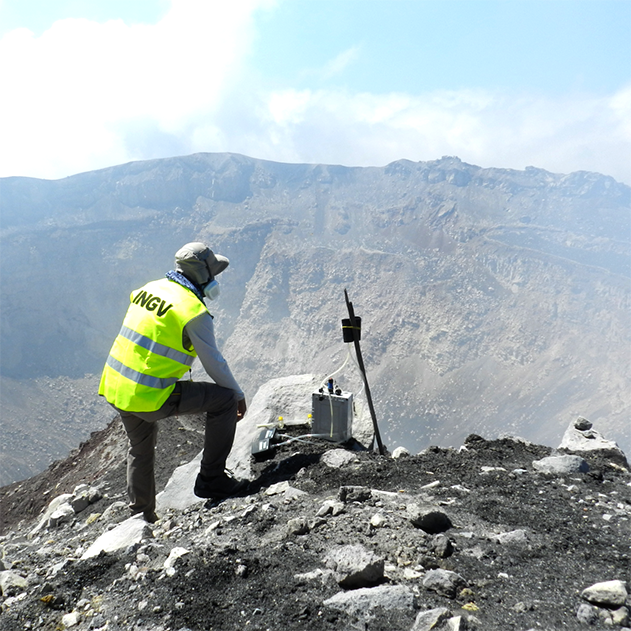 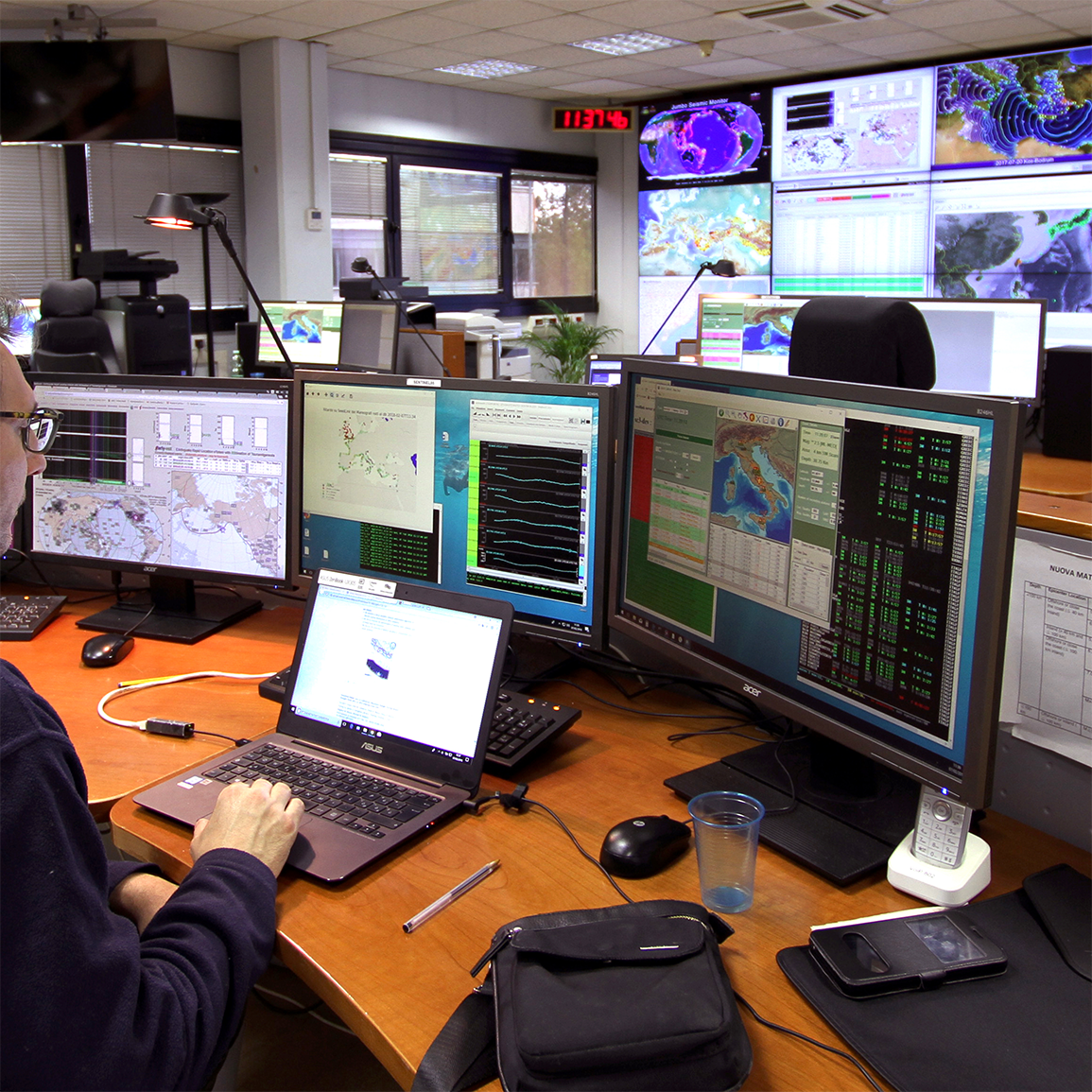 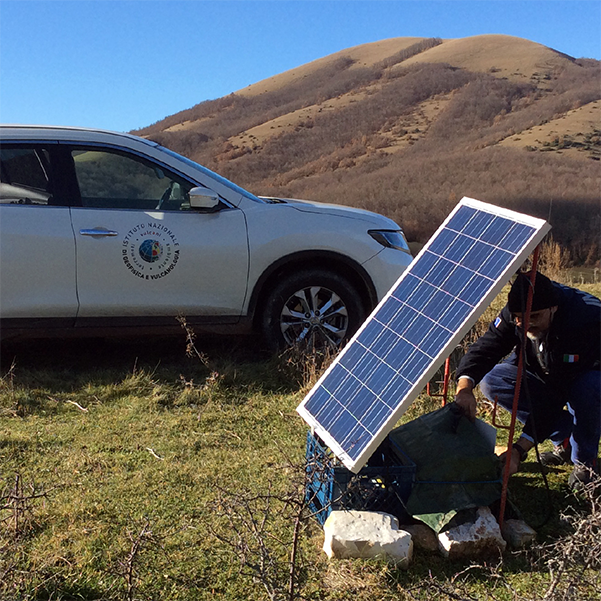 19
ocean multiparametric stations
24/7 seismic, volcanic and tsunami surveillance
temporary networks during emergencies
multi-parametric stations on volcanoes
monitoring ofgeological effects
space weather
laboratories
Gestione di due infrastrutture di ricerca europee (ERIC)
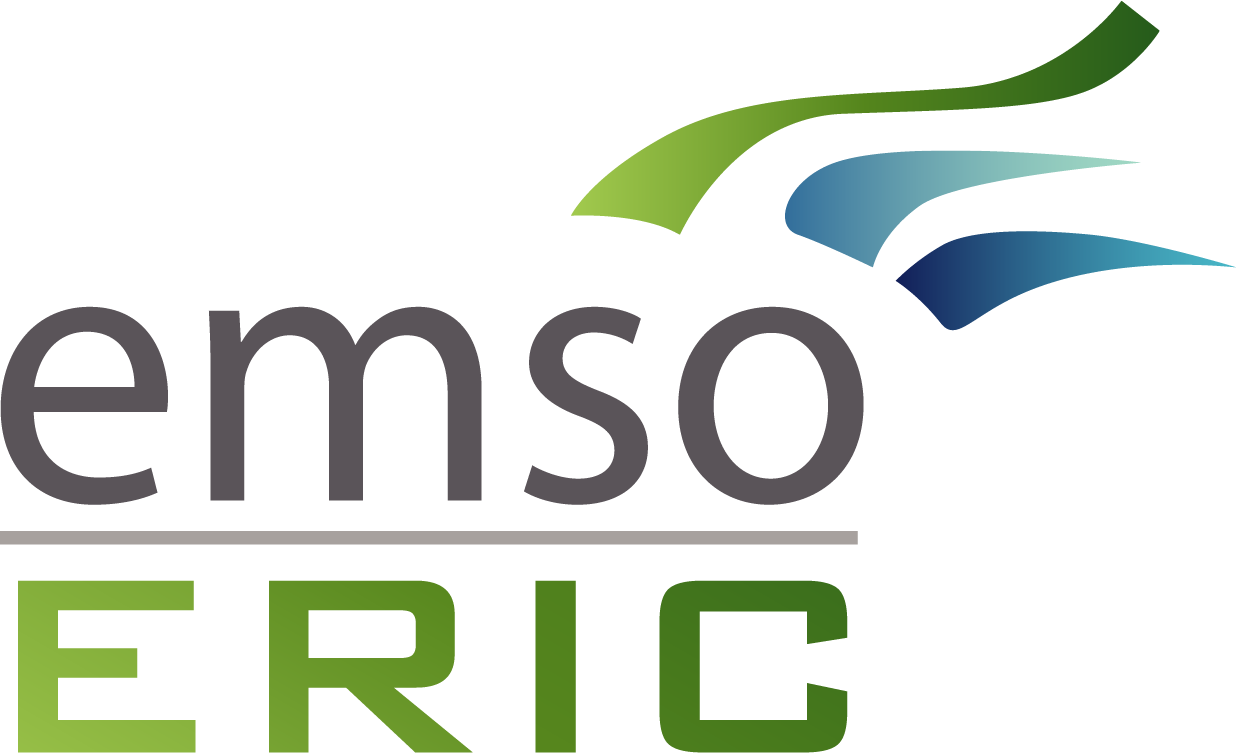 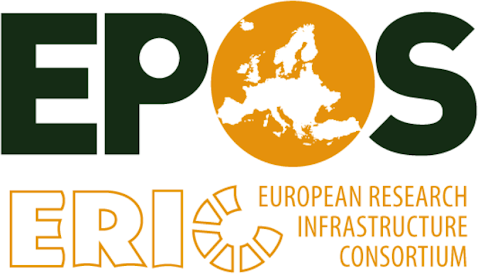 European Plate Observing System

18 European Members States
Data Policy 
https://www.epos-eu.org/data-policy-2018
European Multidisciplinary Seafloor and water column Observatory

8 European Member States
20
Evoluzione della gestione istituzionale dei dati
Gruppo di lavoro informale
Adesione Berlin Declaration su Open Access
Accordo con CRUI per assegnare DOI DataCite
Adesione Position Statement su Open Access
Censimento Dati
GdL redazione Politica dei Dati
Principi della Politica dei Dati
Censimento dati
Regole Open Access per pubblicazioni
Adesione DORA
Politica dei dati
Politica dei Dati INGV
http://hdl.handle.net/2122/14886
Ufficio Gestione Dati
Partecipazione a ICDI
Registro Dati
azioni in corso
azioni a termine
Conformità INSPIRE
2015
2016
2017
2018
2019
2020
2021
2022
2023
2014
2012
2013
GdL Open Science CoPER
Adesione COARA
GdL agg. Politica Dati
21
Open Science all’INGV
https://istituto.ingv.it/open-science
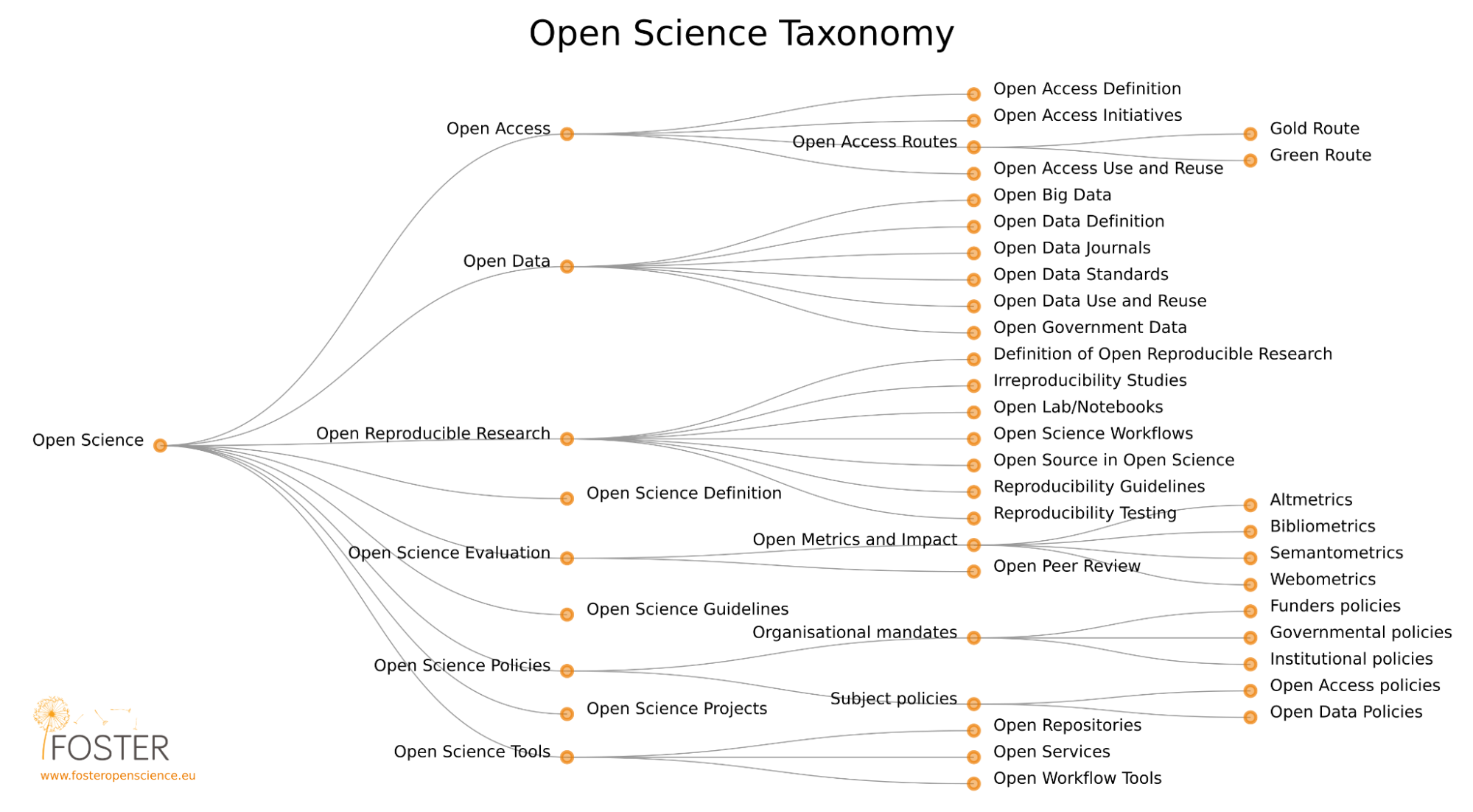 Commissione per l’Accesso Aperto ai Contributi della Ricerca
Ufficio Gestione Dati
Ufficio Valorizzazione e Valutazione della Ricerca
Gruppo di Lavoro per la redazione Politica dei Dati PoliDat1 e PoliDat2
Pontika et al., 2015
22
Dati per la Ricerca e per la Sorveglianza
Research
Surveillance
Data
Information
Centro di Competenza per
il sistema di
Decisions& Actions
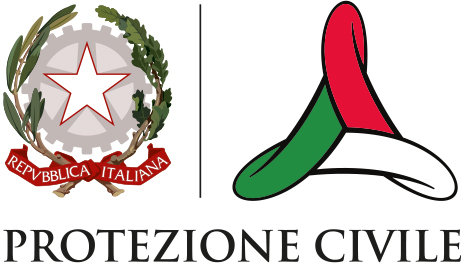 Knowledge
Adattato da Chiolero & Buckeridge 2020https://doi.org/10.1136/jech-2018-211654
23
Classificazione dei livelli di elaborazione dei dati
0	dati grezzi, senza elaborazioni, al più una validazione automatica
1	dati ottenuti da procedure automatiche o semiautomatiche
2	dati ottenuti dall’attività di ricerca, con procedure non automatiche
3	dati da integrazione di dati diversi, anche tramite analisi complesse
4	prodotti generati tramite Software e altri strumenti IT
24
Titolare e produttore dei dati INGV
La Direttiva UE 2019/1024, recepita con il D.Lgs. 8 novembre 2021 n. 200, che a sua volta modifica il D.Lgs. 24 gennaio 2006 n. 36 definisce:
Titolare del dato: la pubblica amministrazione o l'organismo di diritto pubblico che ha originariamente formato per uso proprio o commissionato ad altro soggetto pubblico o privato il documento che rappresenta il dato, o che ne ha la disponibilità[art. 2, c. 1, lett. e]
La Politica dei dati INGV aggiunge la figura del
Produttore di Dati: stante che giuridicamente il Produttore dei Dati è l’INGV, in questo specifico documento, applicando il principio dell’immedesimazione organica, quando ci si riferisce a “Produttore dei Dati” si intende il singolo addetto alla ricerca o gruppo di ricerca che produce il dato con la propria attività lavorativa, con le risorse interne (fondi ordinari) e esterne (fondi provenienti da progetti, convenzioni, etc.) fornite dall’INGV, incluso il costo del personale.
25
Licenza predefinita Creative Commons Attribution 4.0
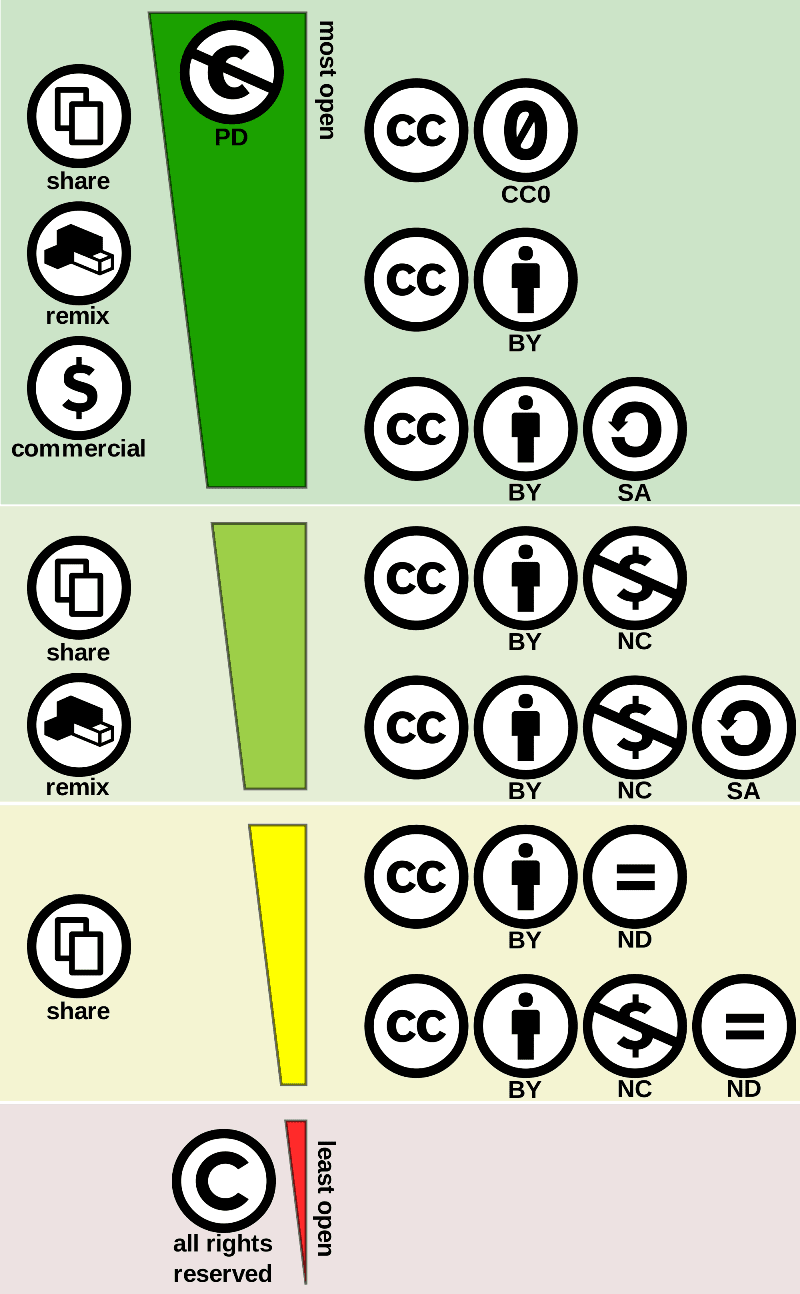 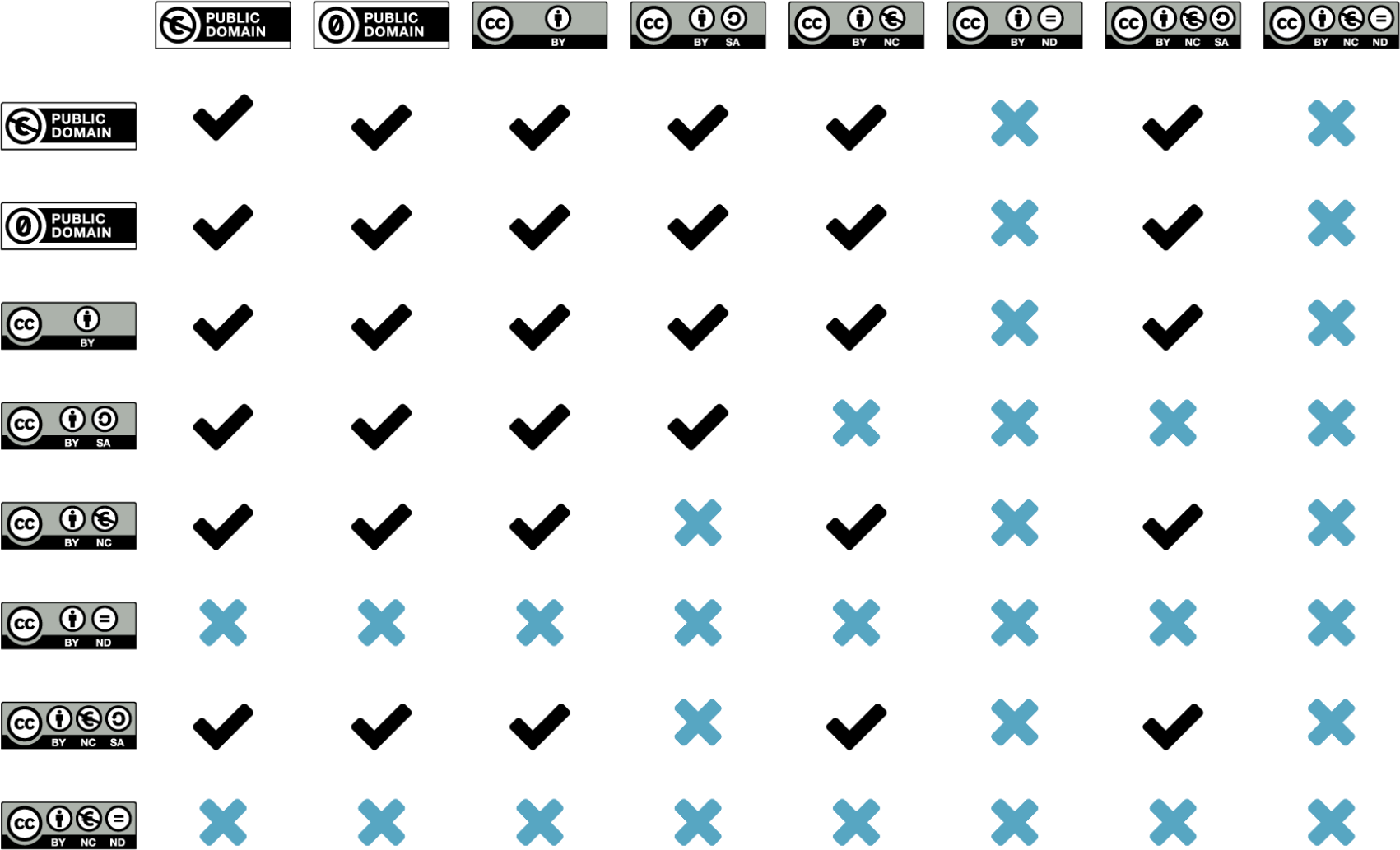 26
Separazione tra pubblicazione articoli e dati
Paper
Published
(DOI paper + DOI data)
Peer-review and
publication process
Paper
Research or Monitoring
Activities
may take a long time(from months up to years)
WorkingGroup 1
Findings
Paper
short time
Output Data
Data & Metadata published
(DOI Data)
Output Data
27
ResearchActivity
WorkingGroup 2
Findings
Flussi di dati
DOI services
RNDTthe nationalINSPIRE portal
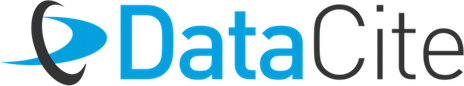 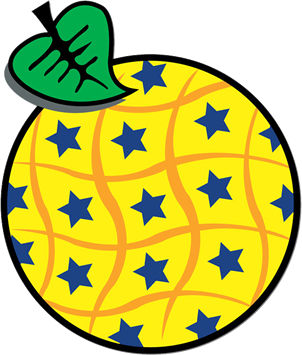 Open Data Portal
https://data.ingv.it
Metadata Access via APIs
(DataCite, OGC CSW, CKAN)
Management Resources
Other administrative offices
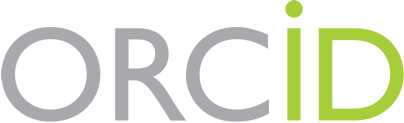 Data Registry (Metadata Catalog)
Data Management Office
Open Research andContributor ID
metadata about people
list ofpeople involved
metadata
about data
metadata aboutdataaccess points
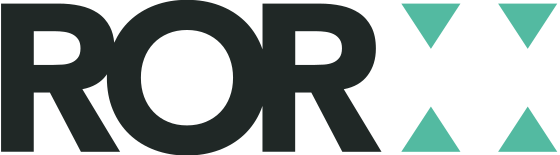 metadata about organisations
Research Organization Registry
link toresearch projects
relations with other data or publications
metadata about projects
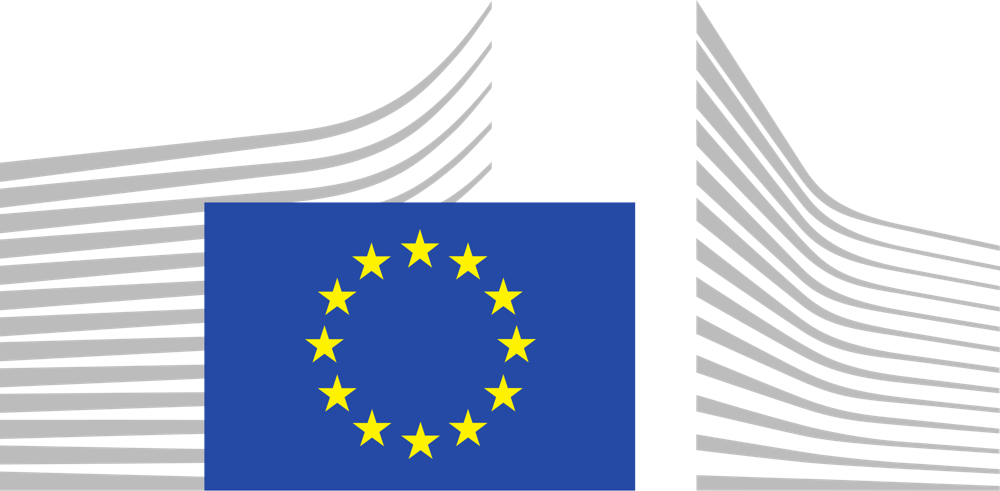 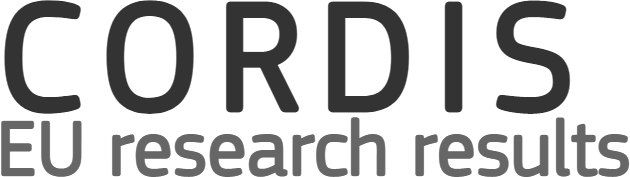 temporal and geographical coverage
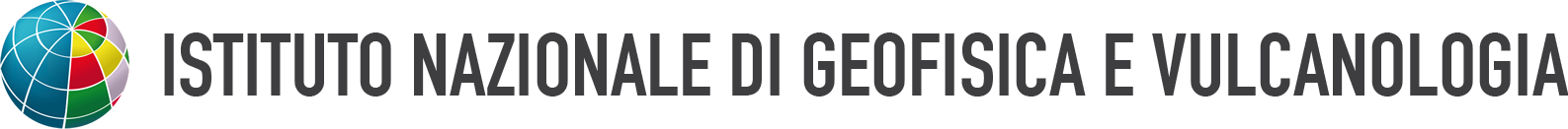 Metadata Editor
Web portal
APIs
Web portal
APIs
Generic Data Infrastructures
IT Departments
Thematic Data Infrastructures
Data Creators
data
services for data access
services for data analysis
data
services for data access
services for data analysis
International Research Infrastructures
(e.g. ERIC EPOS and EMSO, EIDA, FDSN, SeaDataNet, EMODNet)
Research Activities
Monitoring Networks
Laboratories
Field surveys
Citizen Science
National Civil Protection Department
via a direct and dedicated communication channel adopting formalized procedures
Natural environment and built up areas
Society
External scientific products
28
Data Repositories
(e.g. Zenodo, Figshare, Pangea, earthchem)
Scientific Journals(with data provided as electronic supplement)
Andamento sottomissioni nel Registro Dati
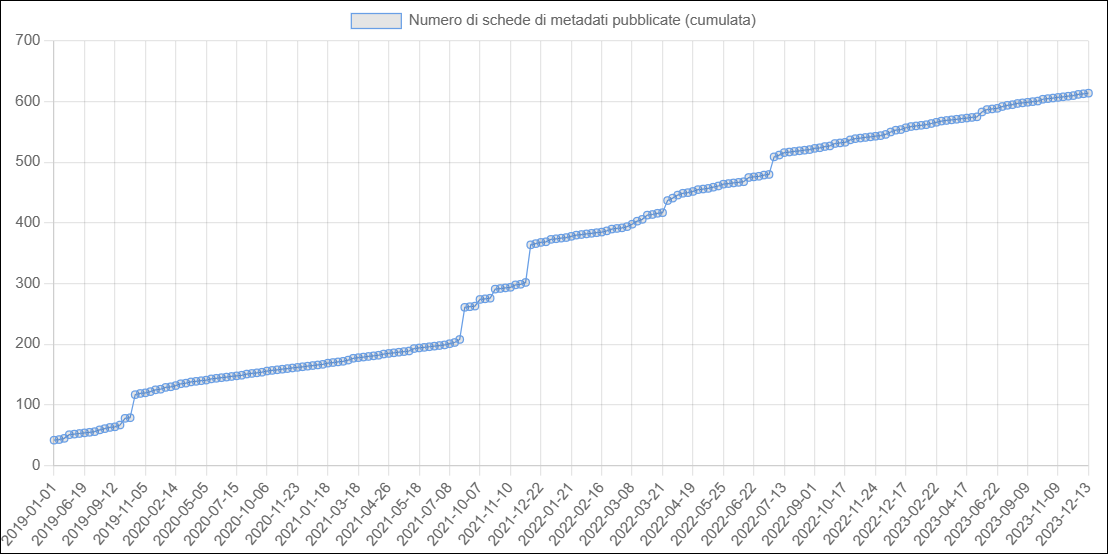 29
Ufficio Gestione Dati
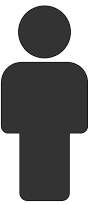 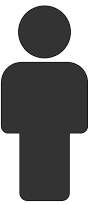 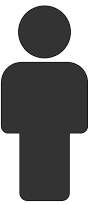 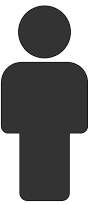 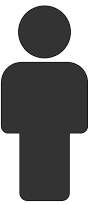 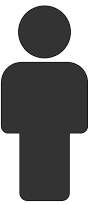 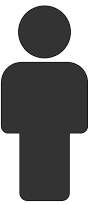 Referenti per i DipartimentiTerremoti, Vulcani, Ambiente
Supporto ICT
Coordinatore
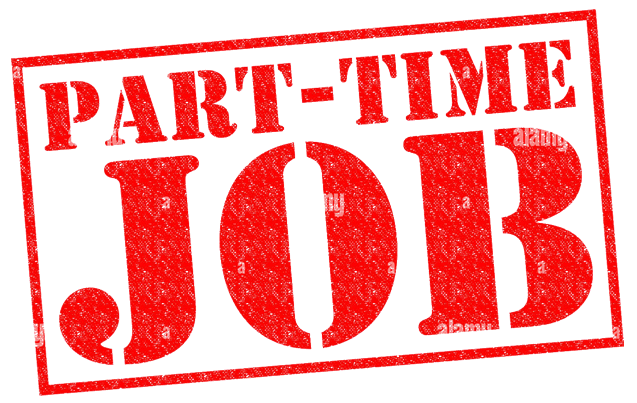 Supportano il coordinatore nelle questioni tecnologiche
Suggeriscono soluzioni per questioni tecniche sollevatedai gestori dei dati
Interagiscono con ilCentro Servizi Informativi
Referenti per ciascun Dipartimento indicati dal Presidente su suggerimento dei Dir. di Dipartimento
Validano la metadatazione dei dati per il proprio ambito scientifico
Suggeriscono standard disciplinari per l’armonizzazione dei dati
Pianifica le attività
Interagisce con:
responsabili scientifici dei dati
referenti tecnici e amministrativi
ufficio legale
responsabile della trasparenza
ufficio di coordinamento delle attività a supporto della Ricerca
commissione accesso aperto
struttura tecnica performance
rappresenta INGV in ICDI e CoPER
https://istituto.ingv.it/ufficio-gestione-dati
30
Verso l’aggiornamento dell’attuale politica dei dati
Recepimento normative post 2018
Azioni per aumentare la mappatura dei dati pubblicati dal personale
Nuovi aspetti
tempistica per la condivisione dei dati di monitoraggio
piano di gestione dei dati e della qualità
sistemi per gestire aspetti etici(es. ethical label, potential impact, potential misuse)
Discussione su proposte di nuovi strumenti di supporto
sistemi per la valutazione della FAIRness (es . F-UJI by FAIRsFAIR)
un registro delle infrastrutture
un registro del software
un archivio dati generalista nazionale
31
Questioni che richiedono coordinamento con l’esterno
Inclusione dei dati nei processi di evoluzione dei sistemi di valutazione
Aumento del livello di interoperabilità per supportare la Ricerca multidisciplinare
Le azioni sono coordinate con altri attori in vari ambiti
GdL Open Science CoPER, la Consulta dei Presidenti degli EPR
ICDI, Italian Computing and Data Infrastructure
AgID, l’Agenzia per l’Italia Digitale
ERIC EPOS ed EMSO (ESFRI, European Strategy Forum on Research Infrastructures)
EOSC AISBL, l’associazione legale dell’European Open Science Cloud
COARA, Coalition for Advancing Research Assessment
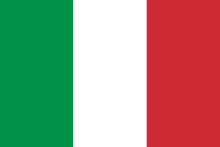 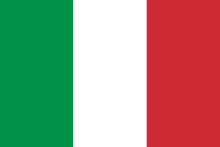 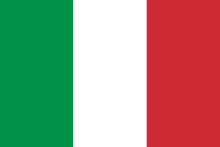 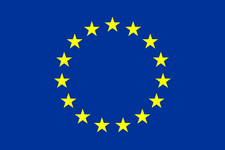 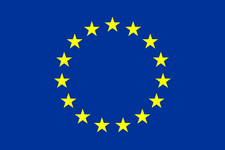 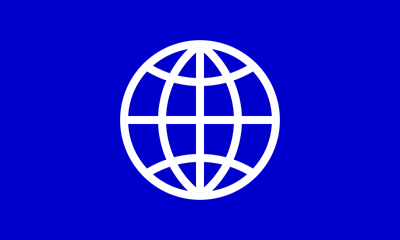 32
Grazie per l’attenzione!

ufficiogestionedati@ingv.it
33